the Gods of Olympus
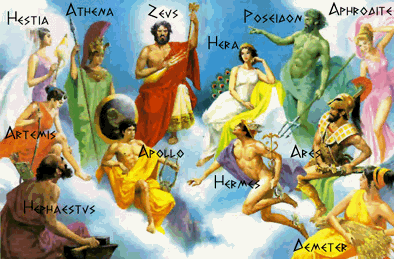 Zeus is the king of Olympus
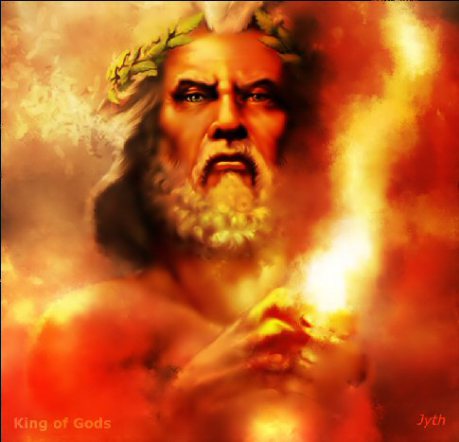 Zeus is the father of gods, and also Zeus is the god of lightning.
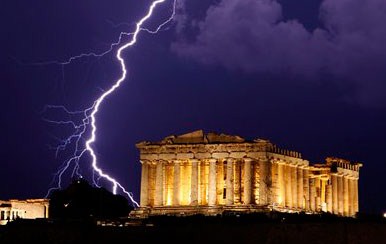 Hera
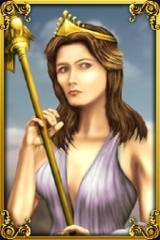 .
Sister, and husband of Zeus. 
Also  marriage protector.
Poseidon
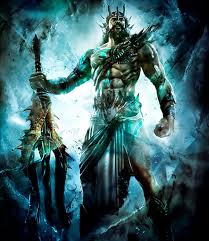 Poseidon is the king of the seas.
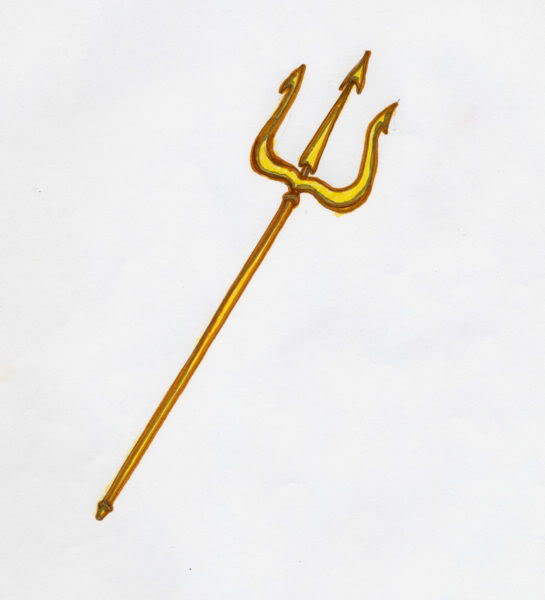 VENUS
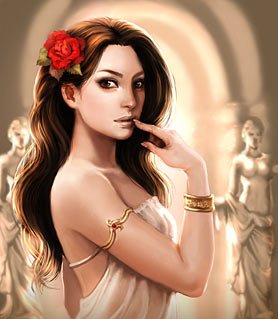 Venus is the goddess of love and beauty.
Artemis
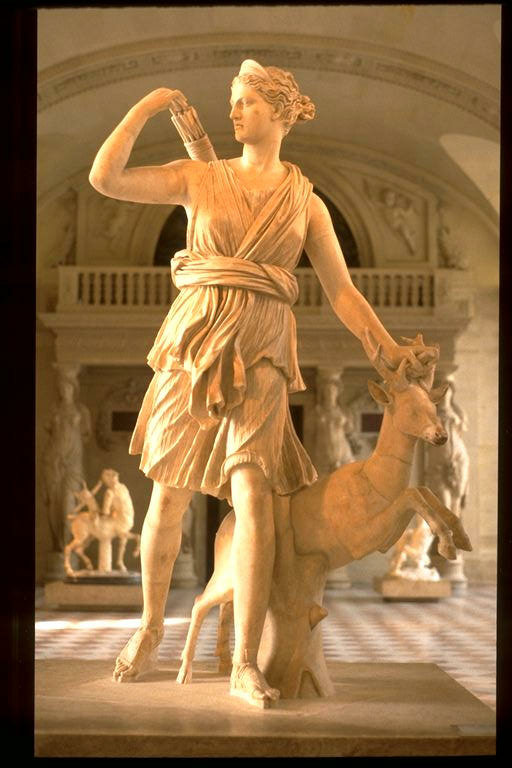 Artemis is the goddess of hunting,  and nature protector as well.
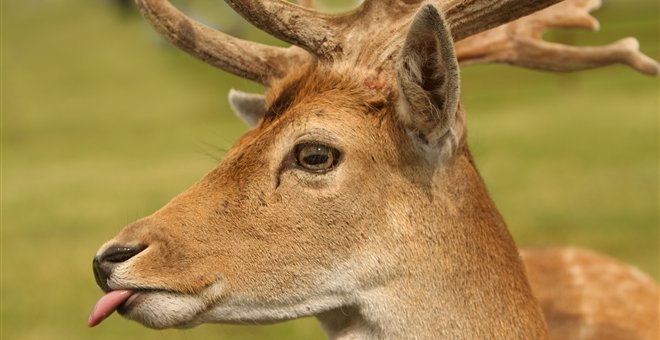 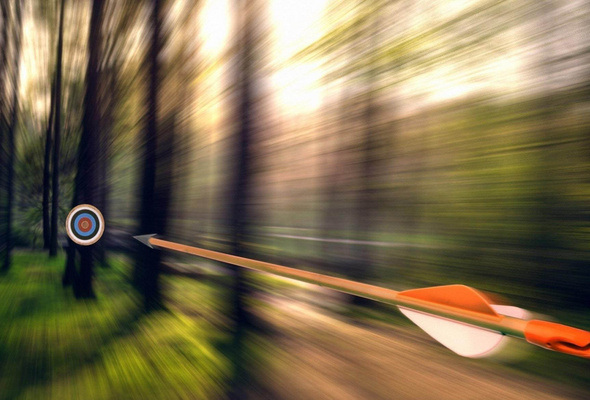 Hephaestus
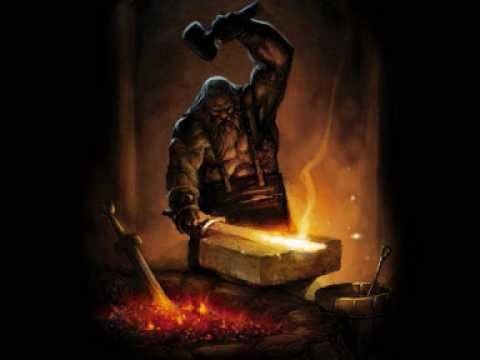 Hephaestus is the god of fire
 and technology.
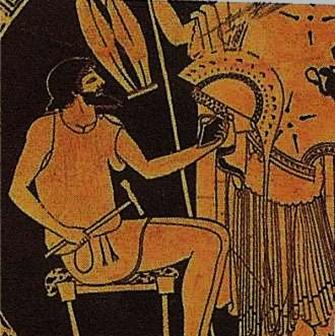 Hermes
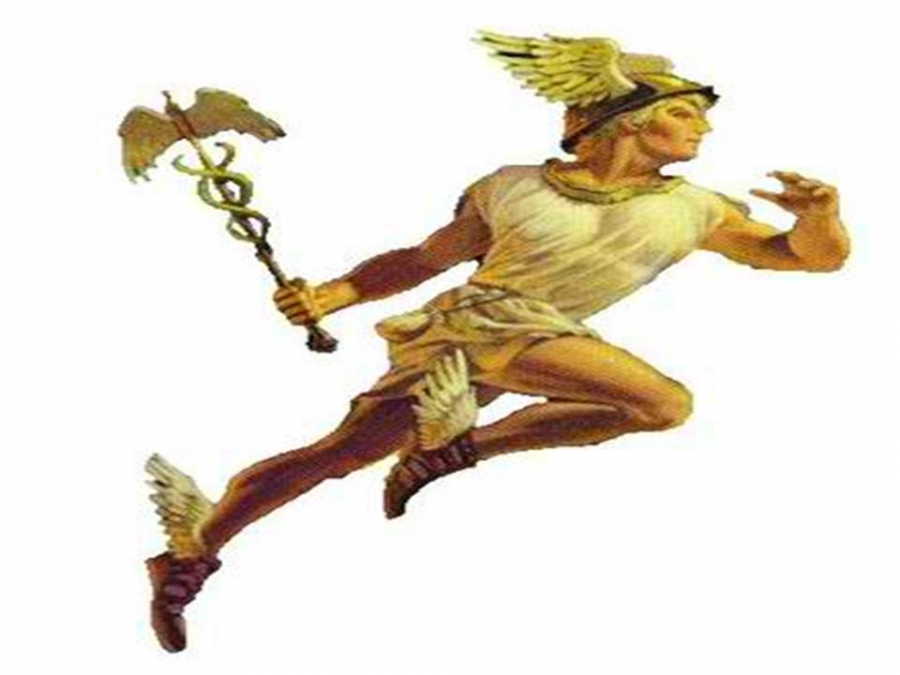 Hermes is the messenger of gods also commercial protector.
Athena
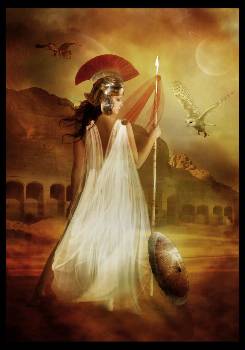 Goddess of wisdom, and arts.
Dimitra
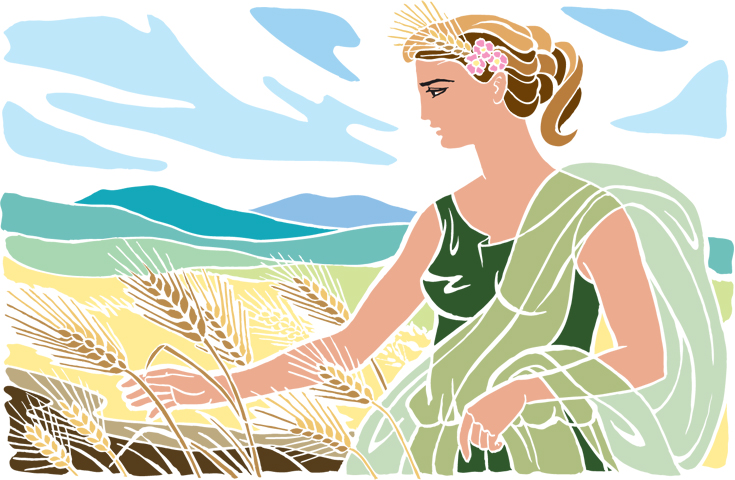 Goddess of agriculture
Hestia
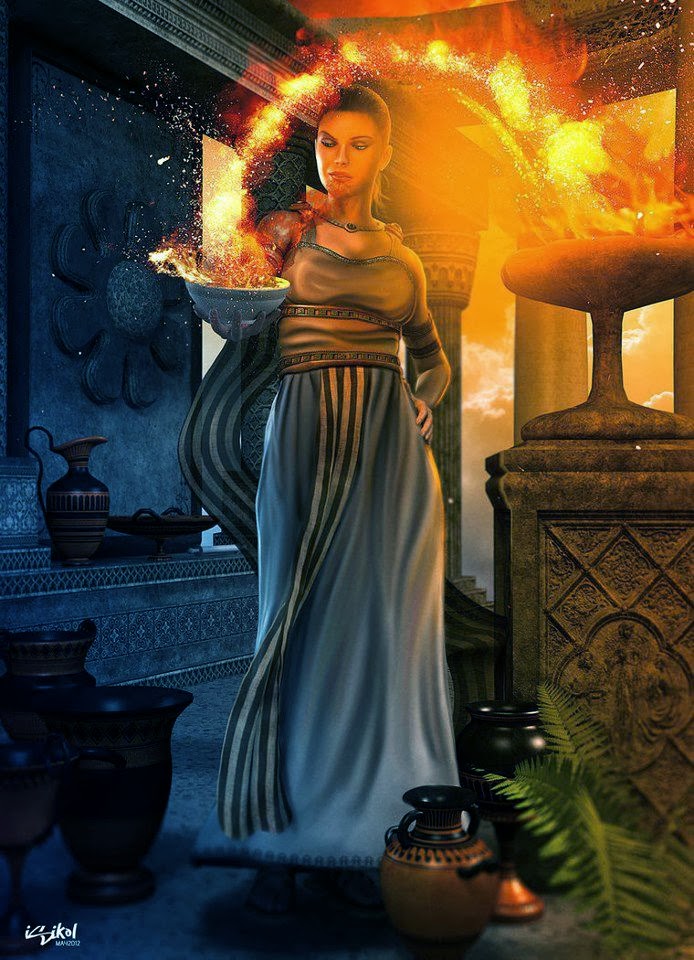 Family happiness protector.
Pluto
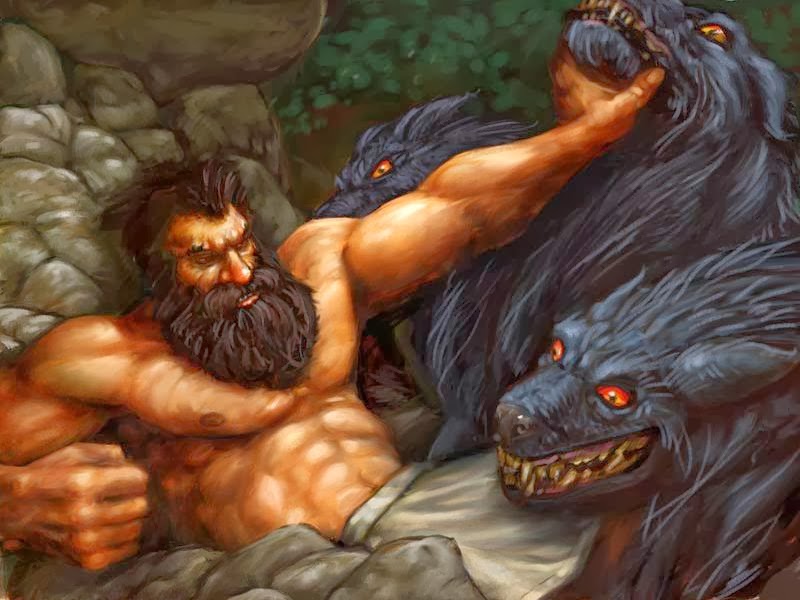 God of underworld Kingdom.
Ares
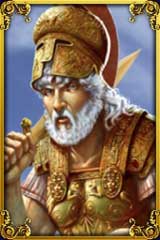 God of war and martial arts.
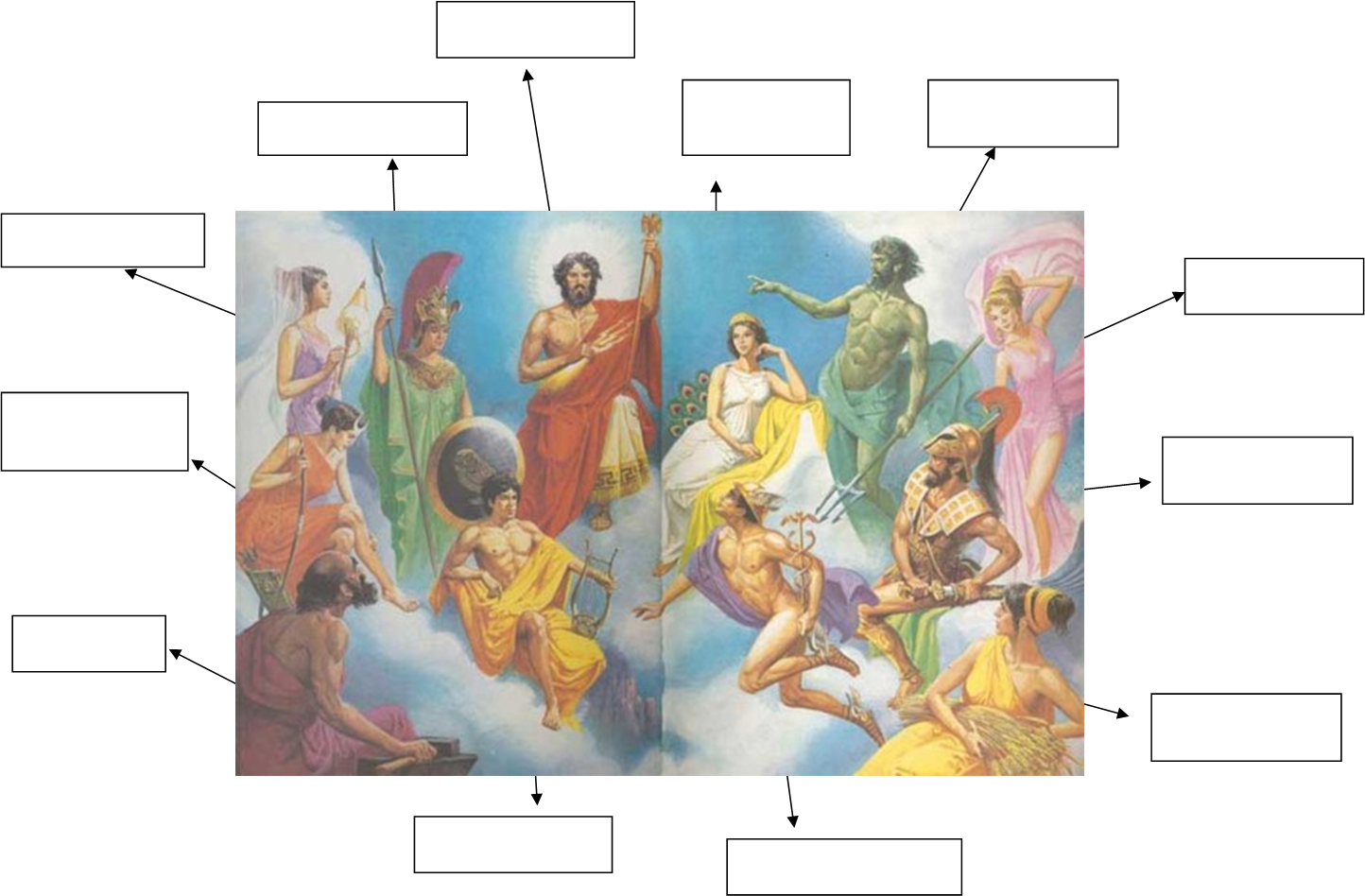 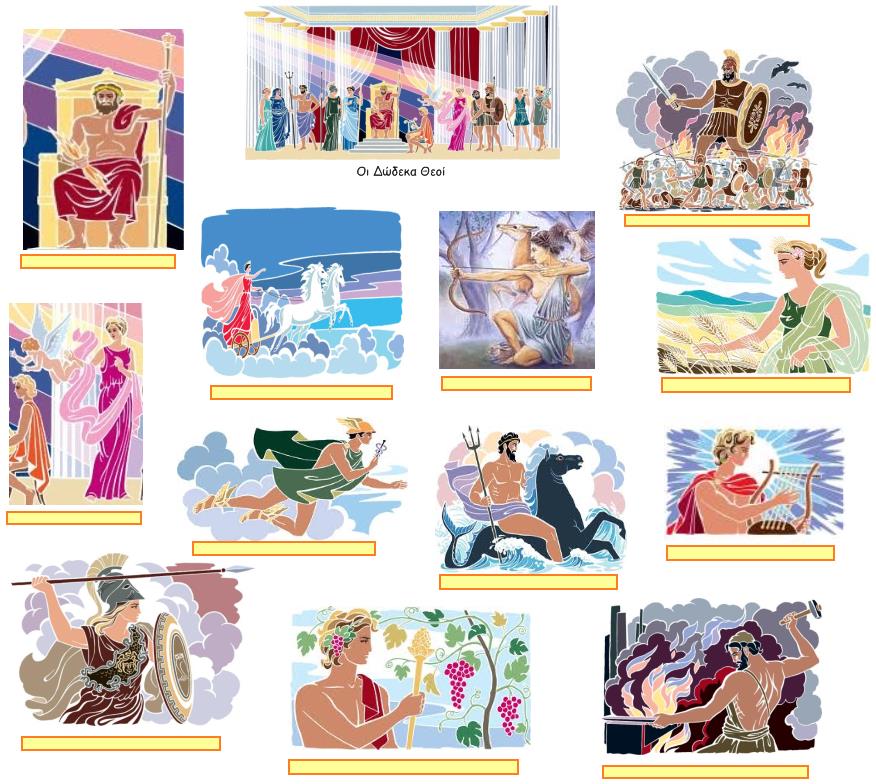 VIDEO: “THE OLYMPIAN GODS”
Thank you for your attention


                                                         RAFAEL-MAXIMUS